Educare nella comunità cristiana e co-educarsi come comunità
Riflessione teologico-pastorale fondamentale
Intervento di don Luciano Meddi al convegno diocesano di Benevento 
18 giugno 2012
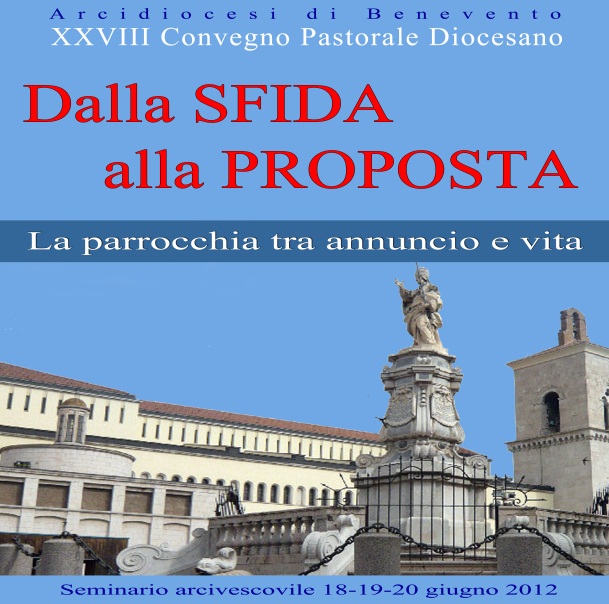 www.lucianomeddi.eu
1
Tema
La chiesa evangelizza per quello che è. 
il soggetto, il  contenuto ma anche la via della missione è quello che vive. Significa che
nella chiesa i doni escatologici sono sempre presenti, 
ma la decisione e la crescita nel vangelo è legata alla organizzazione e alla qualità della vita comunitaria (Y. Congar). 
Per essere crocevia delle istanze educative si dovrà verificare la “qualità” formativa della comunità ovvero a quali condizioni una comunità ecclesiale diventa “educante”.
www.lucianomeddi.eu
2
Temi e percorso di riflessione
Nuova Evangelizzazione e crisi formativa ecclesiale
Pratiche riconosciute. Oltre il modello tridentino
Quale comunità genera e fa crescere la fede? Ripensare la missione
Comunità che educano: le pratiche e attività formative
Comunità scopo della formazione e della pastorale tutta
www.lucianomeddi.eu
3
1. Nuova Evangelizzazione e crisi formativa ecclesiale2. Pratiche riconosciute. Oltre il modello tridentino3. Quale comunità genera e fa crescere la fede?  Ripensare la missione4. Comunità che educano: le pratiche e attività formative5. Comunità scopo della formazione e della pastorale tutta
1. Nuova Evangelizzazione e crisi formativa ecclesiale
www.lucianomeddi.eu
4
1. Nuova Evangelizzazione e crisi formativa ecclesiale
Per comprendere il tema occorre riferirsi agli Orientamenti Pastorali 2010-2020
Siamo spinti a questa analisi per motivi missionari: costruire comunità parrocchiali capaci di testimoniare il Vangelo
La riflessione dovrà essere condotta a più livelli.
Sociologico: le nuove forme di apprendimento
Teologico: cosa significa Tradere
Pastorale: quale «qualità» della comunità
1. Nuova Evangelizzazione e crisi formativa ecclesiale2. Pratiche riconosciute. Oltre il modello tridentino3. Quale comunità genera e fa crescere la fede?  Ripensare la missione4. Comunità che educano: le pratiche e attività formative5. Comunità scopo della formazione e della pastorale tutta
www.lucianomeddi.eu
5
1. Nuova Evangelizzazione e crisi formativa ecclesiale2. Pratiche riconosciute. Oltre il modello tridentino3. Quale comunità genera e fa crescere la fede?  Ripensare la missione4. Comunità che educano: le pratiche e attività formative5. Comunità scopo della formazione e della pastorale tutta
2. Pratiche riconosciute. Oltre il modello tridentino
www.lucianomeddi.eu
6
2. Pratiche riconosciute. Oltre il modello tridentino
Le forme già sperimentate: catechesi familiare, cebs, catechesi intergenerazionale, gruppi catecumenali, associazione e movimenti, comunità ministeriali, comunità di vita missionaria
Una lettura delle esperienze e dei documenti indica questi elementi decisivi: 
la qualità relazionale o riarticolazione comunicativa; 
la qualità della comprensione (=rilettura) teologica, missionaria e spirituale; 
la qualità della ministerialità; 
la qualità dei processi formativi
1. Nuova Evangelizzazione e crisi formativa ecclesiale2. Pratiche riconosciute. Oltre il modello tridentino3. Quale comunità genera e fa crescere la fede?  Ripensare la missione4. Comunità che educano: le pratiche e attività formative5. Comunità scopo della formazione e della pastorale tutta
www.lucianomeddi.eu
7
1. Nuova Evangelizzazione e crisi formativa ecclesiale2. Pratiche riconosciute. Oltre il modello tridentino3. Quale comunità genera e fa crescere la fede?  Ripensare la missione4. Comunità che educano: le pratiche e attività formative5. Comunità scopo della formazione e della pastorale tutta
3. Quale comunità genera e fa crescere la fede?
www.lucianomeddi.eu
8
3. Quale comunità genera e fa crescere la fede?
La riflessione non deve semplificare il problema. Non credo che la soluzione sia nella sola riqualificazione comunicativa e relazionane dentro la pastorale. È un tema che riguarda la definizione del compito missionario e la comunicazione intraecclesiale
1. Nuova Evangelizzazione e crisi formativa ecclesiale2. Pratiche riconosciute. Oltre il modello tridentino3. Quale comunità genera e fa crescere la fede?  Ripensare la missione4. Comunità che educano: le pratiche e attività formative5. Comunità scopo della formazione e della pastorale tutta
www.lucianomeddi.eu
9
3. Quale comunità genera e fa crescere la fede?
Una comunità che continua la pratica messianica di Gesù
Cosa deve fare una chiesa? 
È necessario tenere sempre uniti i tre  racconti della missione: 
la predica messianica a Nazaret (Lc. 4,16ss); 
l’invio pre-pasquale dei discepoli ad annunciare la pace, shalom, e radunare il nuovo Israele; 
il mandato missionario di Mt 28 (o Mc 16) centrato sul fare discepoli e  battezzare.
1. Nuova Evangelizzazione e crisi formativa ecclesiale2. Pratiche riconosciute. Oltre il modello tridentino3. Quale comunità genera e fa crescere la fede?  Ripensare la missione4. Comunità che educano: le pratiche e attività formative5. Comunità scopo della formazione e della pastorale tutta
www.lucianomeddi.eu
10
3. Quale comunità genera e fa crescere la fede?
Una comunità luogo di apprendimento ad essere discepoli e sentirsi responsabili dei beni messianici comporta una pastorale
Per annunciare il motivo della morte di Cristo
Comprendere il giudizio della comunità sulla storia in cui vive
Ricostruire il luogo del discernimento comunitario
1. Nuova Evangelizzazione e crisi formativa ecclesiale2. Pratiche riconosciute. Oltre il modello tridentino3. Quale comunità genera e fa crescere la fede?  Ripensare la missione4. Comunità che educano: le pratiche e attività formative5. Comunità scopo della formazione e della pastorale tutta
www.lucianomeddi.eu
11
3. Quale comunità genera e fa crescere la fede?
Dare forma eucaristica alla parrocchia. L’eucarestia manifesto formativo
Il rito è un manifesto della formazione cristiana. Riceviamo lo Spirito per: 
fare il raduno universale dei popoli, 
riconciliare, lodare, 
ascoltare cioè interpretare la vita personale e sociale con gli occhi di Dio, 
offrirci e essere trasformati con il dono dello Spirito,
 invocare servire la paternità di Dio il Padre, 
essere in comunione con il Risorto.
1. Nuova Evangelizzazione e crisi formativa ecclesiale2. Pratiche riconosciute. Oltre il modello tridentino3. Quale comunità genera e fa crescere la fede?  Ripensare la missione4. Comunità che educano: le pratiche e attività formative5. Comunità scopo della formazione e della pastorale tutta
www.lucianomeddi.eu
12
3. Quale comunità genera e fa crescere la fede?
La pratica messianica rilegge le dimensioni e attività della comunità
la organizzazione delle tre attività fondamentali o Tria Munera 
vanno ripensate come dimensioni e non compiti della pastorale che dovrà essere il servizio al Regno in un luogo
vanno fatte nascere nuove esperienze di piccole comunità a servizio del regno di Dio
All'interno si svilupperanno ministeri secondo i carismi e le capacità di risposta
1. Nuova Evangelizzazione e crisi formativa ecclesiale2. Pratiche riconosciute. Oltre il modello tridentino3. Quale comunità genera e fa crescere la fede?  Ripensare la missione4. Comunità che educano: le pratiche e attività formative5. Comunità scopo della formazione e della pastorale tutta
www.lucianomeddi.eu
13
1. Nuova Evangelizzazione e crisi formativa ecclesiale2. Pratiche riconosciute. Oltre il modello tridentino3. Quale comunità genera e fa crescere la fede?  Ripensare la missione4. Comunità che educano: le pratiche e attività formative5. Comunità scopo della formazione e della pastorale tutta
4. Comunità che educano: le pratiche e attività formative
www.lucianomeddi.eu
14
4. Comunità che educano: le pratiche e attività formative
Se nella  situazione pastorale di cristianità “apprendimento” viene a significare assimilazione della trasmissione della fede (socializzazione della conoscenza secondo il linguaggio delle organizzazioni), 
nella situazione missionaria deve significare acquisizione delle competenze che rendono capaci di svolgere tale compito in differenti contesti (condivisione della conoscenza per innovazione). Così trasmettere e innovare diventano due aspetti di un unico compito.
1. Nuova Evangelizzazione e crisi formativa ecclesiale2. Pratiche riconosciute. Oltre il modello tridentino3. Quale comunità genera e fa crescere la fede?  Ripensare la missione4. Comunità che educano: le pratiche e attività formative5. Comunità scopo della formazione e della pastorale tutta
www.lucianomeddi.eu
15
2. Pratiche riconosciute. Oltre il modello tridentino
La chiesa ha già dato indicazioni decisive su questo tema.
Ha superato la teologia del duo sunt genera christianorum,
chiede una pratica forte della corresponsabilità missionaria che includa nuove forme della ministerialità. 
Documenti che guidano la riflessione: EN 1975, 58; Messaggio finale del Sinodo 1977, 13; CT 1979, 47; RM e DGC 1997, 159. In modo particolare è Ch.L. (1989, 26.34)
1. Nuova Evangelizzazione e crisi formativa ecclesiale2. Pratiche riconosciute. Oltre il modello tridentino3. Quale comunità genera e fa crescere la fede?  Ripensare la missione4. Comunità che educano: le pratiche e attività formative5. Comunità scopo della formazione e della pastorale tutta
www.lucianomeddi.eu
16
4. Comunità che educano: le pratiche e attività formative
Fare esperienze di comunità: formare in  contesto comunitario
Le catechesi (la formazione) sono ospitate in parrocchia, cioè separate. L’ideale sarebbe svolgere la formazione dentro esperienze di vita cristiana vissuta e non simulata
Pratiche: catechesi familiare, gruppi intergenerazionali, piccole comunità, momenti assembleari e di popolo
1. Nuova Evangelizzazione e crisi formativa ecclesiale2. Pratiche riconosciute. Oltre il modello tridentino3. Quale comunità genera e fa crescere la fede?  Ripensare la missione4. Comunità che educano: le pratiche e attività formative5. Comunità scopo della formazione e della pastorale tutta
www.lucianomeddi.eu
17
4. Comunità che educano: le pratiche e attività formative
Narrare la storia della salvezza della comunità
Narrare è rileggere quello che l’annuncio cristiano ha realizzato in un luogo. I segni dei tempi del passato: persone,  istituzioni, attività che hanno reso presente l’amore di Dio. 
Contenuto formativo è la presentazione dei segni del cristianesimo, le azioni salvifiche, i beni messianici operati della comunità attuale. La formazione fa incontrare questa a zione salvifica della comunità.
Pratiche: incontrare le persone, i fatti, la storia della comunità (la memoria); narrare è intervistare, conoscere, rappresentare, cantare tali avvenimenti salvifici.
1. Nuova Evangelizzazione e crisi formativa ecclesiale2. Pratiche riconosciute. Oltre il modello tridentino3. Quale comunità genera e fa crescere la fede?  Ripensare la missione4. Comunità che educano: le pratiche e attività formative5. Comunità scopo della formazione e della pastorale tutta
www.lucianomeddi.eu
18
4. Comunità che educano: le pratiche e attività formative
Sviluppare i livelli ministeriali
descrivere i compiti di ciascuno e prevedere percorsi di formazione adeguati. 
Occorre definire il compito del vescovo, del parroco, dei genitori, del catechista animatore, dei catecumeni, degli operatori pastorali, dei giovani. 
In modo particolare ii catechisti devono essere preparati a gestire l’insieme del processo formativo e dei diversi  soggetti formativi in una rete di insieme.
Pratiche: il messaggio del vescovo, il progetto formativo zonale, il progetto formativo parrocchiale, la scuola genitori, la consulta educativa con le altre agenzie, la definizione dei diversi compiti.
1. Nuova Evangelizzazione e crisi formativa ecclesiale2. Pratiche riconosciute. Oltre il modello tridentino3. Quale comunità genera e fa crescere la fede?  Ripensare la missione4. Comunità che educano: le pratiche e attività formative5. Comunità scopo della formazione e della pastorale tutta
www.lucianomeddi.eu
19
4. Comunità che educano: le pratiche e attività formative
Formare facendo esperienze di vita cristiana
si tratta di raggiungere 5 aree di formazione-abilitazione: 
la capacità di leggere la vita con il Vangelo; 
scegliere la comunità come propria fraternità (gruppo di vita); 
scoprire il proprio posto (vocazione) nella comunità di appartenenza e nella chiesa; 
servire la trasformazione del mondo; 
sviluppare la intimità spirituale. 
Sono competenze finali, da adattare secondo le età psicosociali e teologico-spirituali.
Pratiche: organizzare esperienze, sperimentare situazioni cristiane; partecipare ad azioni di vita cristiana (caritas, spiritualità, ospedali, servizio ai  piccoli, azione sociale e politica) attraverso pratiche di confronto con le situazioni (pratiche out-door).
1. Nuova Evangelizzazione e crisi formativa ecclesiale2. Pratiche riconosciute. Oltre il modello tridentino3. Quale comunità genera e fa crescere la fede?  Ripensare la missione4. Comunità che educano: le pratiche e attività formative5. Comunità scopo della formazione e della pastorale tutta
www.lucianomeddi.eu
20
4. Comunità che educano: le pratiche e attività formative
La prospettiva olistica della formazione
Educare a tutta e con tutta l’esperienza cristiana; mettendo in  rapporto catechesi-spiritualità-liturgia. 
Unendo continuamente proposta cristiana e globalità della persona umana. 
I passaggi formali di un percorso olistico sono: conoscersi, guarirsi, orientarsi, progettarsi, confrontarsi, evangelizzarsi.
Pratiche: la narrazione biografica, il discernimento, le pratiche spirituali, la psicopedagogia della personalità.
1. Nuova Evangelizzazione e crisi formativa ecclesiale2. Pratiche riconosciute. Oltre il modello tridentino3. Quale comunità genera e fa crescere la fede?  Ripensare la missione4. Comunità che educano: le pratiche e attività formative5. Comunità scopo della formazione e della pastorale tutta
www.lucianomeddi.eu
21
1. Nuova Evangelizzazione e crisi formativa ecclesiale2. Pratiche riconosciute. Oltre il modello tridentino3. Quale comunità genera e fa crescere la fede?  Ripensare la missione4. Comunità che educano: le pratiche e attività formative5. Comunità scopo della formazione e della pastorale tutta
5. Comunità scopo della formazione e della pastorale tutta
www.lucianomeddi.eu
22
5. Comunità scopo della formazione e della pastorale tutta
Al tempo stesso un difetto grave della attuale struttura formativa è quello di non preoccuparsi di avere la appartenenza alla comunità e alla sua missione come scopo. Ci si limita a spiegare la chiesa ma anona costruire la chiesa. questo compito è chiamato ecclesiogenesi continua della chiesa. Come avviene?
1. Nuova Evangelizzazione e crisi formativa ecclesiale2. Pratiche riconosciute. Oltre il modello tridentino3. Quale comunità genera e fa crescere la fede?  Ripensare la missione4. Comunità che educano: le pratiche e attività formative5. Comunità scopo della formazione e della pastorale tutta
www.lucianomeddi.eu
23
5. Comunità scopo della formazione e della pastorale tutta
La costruzione della rete comunicativa
La chiesa è luogo fisico e un luogo spirituale che si nutre di relazione e di comunicazione autentica. Ma anche di modelli decisionali e di possibilità di condividere antropologicamente (sharing) l’esperienza di fede. 

Pratiche: 
inserire nella formazione anche momenti di tempo libero (liberato) e la libera progettazione delle attività; 
favorire la conoscenza e relazione profonda dei partecipanti attraverso tecniche di partecipazione e ricerca comune; 
preparare i catechisti come animatori e facilitatori di comunicazione; 
assicurare la trasmissione delle informazioni; 
gestire in modo partecipativo e corresponsabile le decisioni; 
entrare nella logica della animazione pastorale come sinodalità e sussidiarietà.
1. Nuova Evangelizzazione e crisi formativa ecclesiale2. Pratiche riconosciute. Oltre il modello tridentino3. Quale comunità genera e fa crescere la fede?  Ripensare la missione4. Comunità che educano: le pratiche e attività formative5. Comunità scopo della formazione e della pastorale tutta
www.lucianomeddi.eu
24
5. Comunità scopo della formazione e della pastorale tutta
Il percorso vocazionale di ciascuno e il servizio alla missione
Durante il tempo della formazione è importante che ciascuno scopra quello che può dare per il bene di tutti. 
Pratiche:  
presentare diversi modelli di vita cristiana; 
guidare esperienze di conoscenza personalizzata; 
utilizzare le pedagogie dei “giochi di ruolo”; 
visitare centri vocazionali; 
interagire con il centro diocesano vocazioni
1. Nuova Evangelizzazione e crisi formativa ecclesiale2. Pratiche riconosciute. Oltre il modello tridentino3. Quale comunità genera e fa crescere la fede?  Ripensare la missione4. Comunità che educano: le pratiche e attività formative5. Comunità scopo della formazione e della pastorale tutta
www.lucianomeddi.eu
25
Temi e percorso di riflessione
Nuova Evangelizzazione e crisi formativa ecclesiale
Pratiche riconosciute. Oltre il modello tridentino
Quale comunità genera e fa crescere la fede? Ripensare la missione
Comunità che educano: le pratiche e attività formative
Comunità scopo della formazione e della pastorale tutta
www.lucianomeddi.eu
26